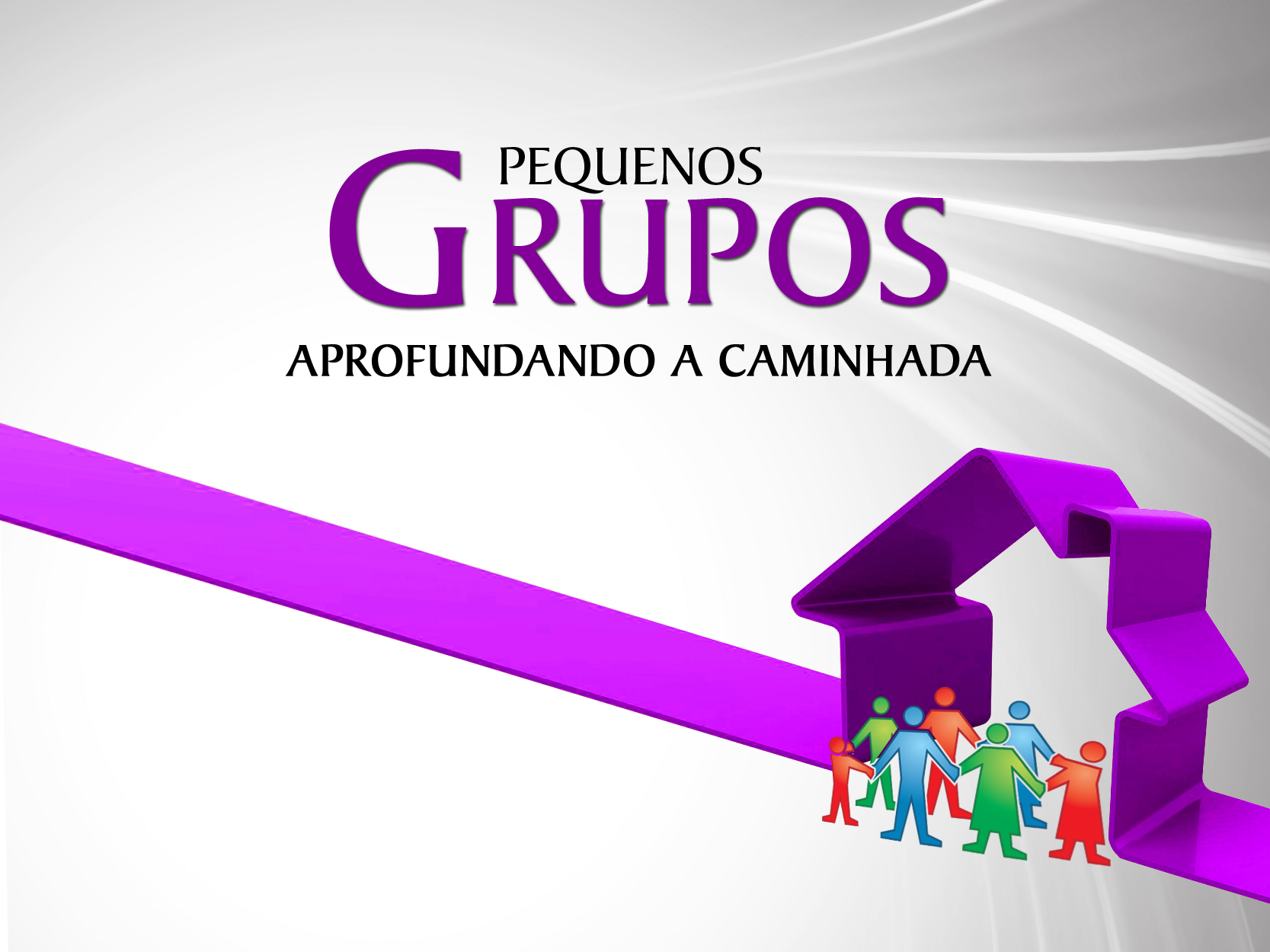 CAP. 8
ELLEN WHITE E OS
PEQUENOS GRUPOS
União Nordeste Brasileira - Pr. Manoel Chaves
“O interesse em trabalhar com células ou pequenos grupos, visando ao crescimento interno e à difusão do evangelho, sempre esteve presente na vida dos pioneiros da Igreja Adventista do Sétimo Dia e no ministério de Ellen G. White.”
Silvia Cristina Scholtus
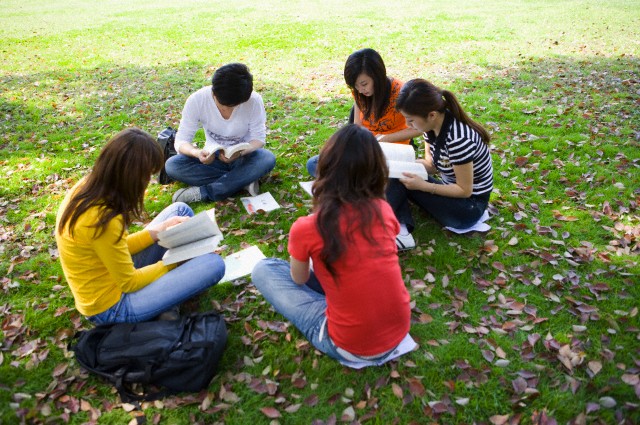 LINHA DO TEMPO
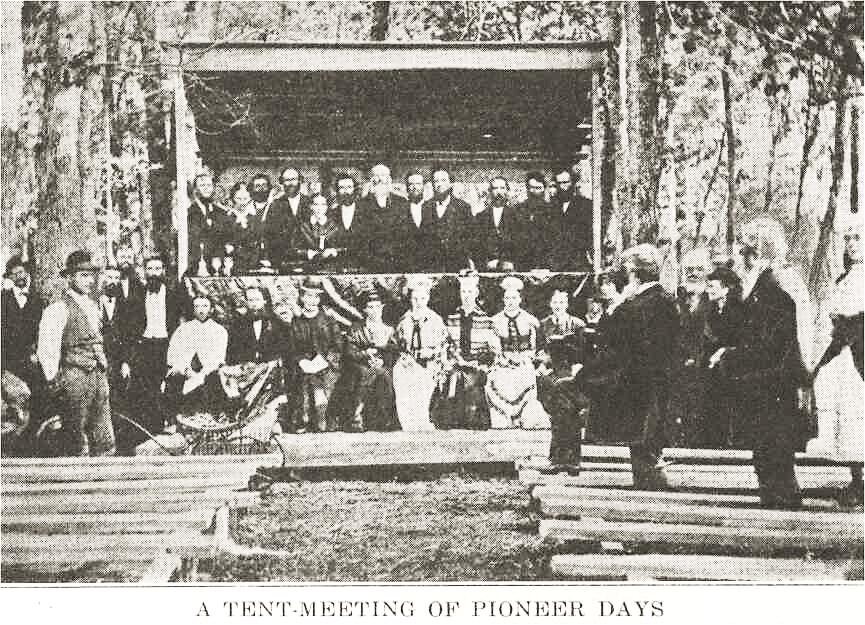 “As reuniões campais realizadas em lugares distintos eram assistidas por milhares de pessoas, que, depois de cada pregação, se reuniam em pequenos grupos.”
                                      Aprofundando a Caminhada, p. 92.
“Os pequenos grupos cumpriam o propósito de animar, de fortalecer os crentes e de, ser uma escola prática onde obreiros cristãos eram capacitados para o serviço do Senhor. Os testemunhos dados 
nessas reuniões faziam com que os
crentes praticassem a oratória, 
falando corretamente, e
Testemunhassem destemidamente 
de sua fé.”
Aprofundando a Caminhada, p. 92.
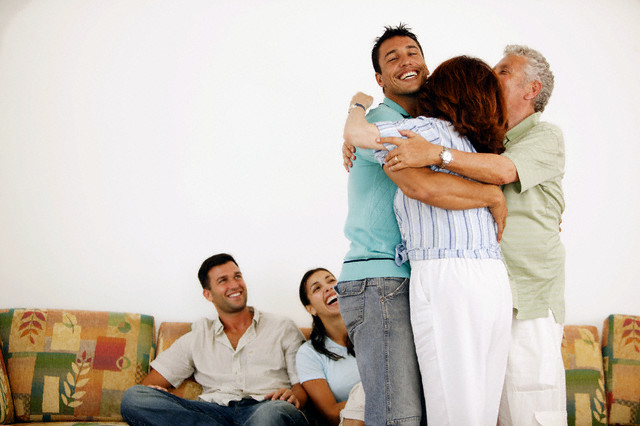 TRÊS FATORES NA ATUAÇÃO DOS PGs
1
2
3
IMPLICAÇÕES ECLESIÁSTICAS
BASE DO ESFORÇO EM 4 SITUAÇÕES
OBJETIVOS DOS GRUPOS MISSIONÁRIOS
ATIVIDADES E MÉTODOS DE TRABALHO
ATIVIDADES E MÉTODOS DE TRABALHO
IMPACTO SOBRE O 
CRESCIMENTO DO ADVENTISMO
“Ellen G. White aconselhou que os pastores aprendam mais a respeito dos pequenos grupos, porque será essa a modalidade de ensino-aprendizagem do estudo da Bíblia e fortalecimento da fé, à medida que se aproxima o tempo do fim.”
Aprofundando a Caminhada, p. 98.
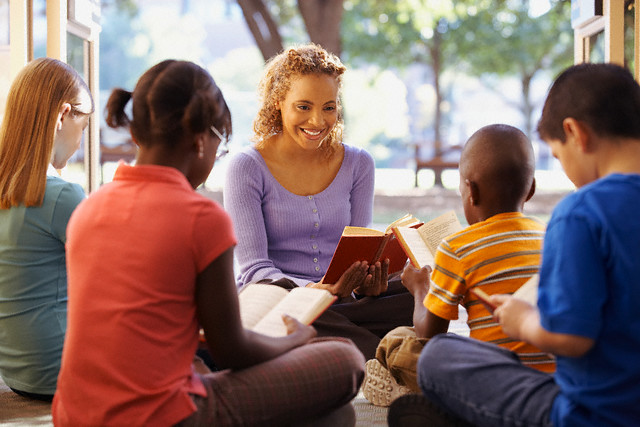 QUESTÕES PARA DISCUSSÃO
Que papel os pequenos grupos desempenharam em nossa história como igreja, na época de Ellen G. White?

Ellen G. White recomenda a formação dos PGs em quatro situações. Quais são elas?

Que resultado os PGs trouxeram para a organização adventista ao longo da história?

Quais os desafios enfrentados pela Igreja Adventista do Sétimo Dia nestes últimos dias e como os PGs podem ajudar a superá-los?